IMA LI ZRAK MASU?
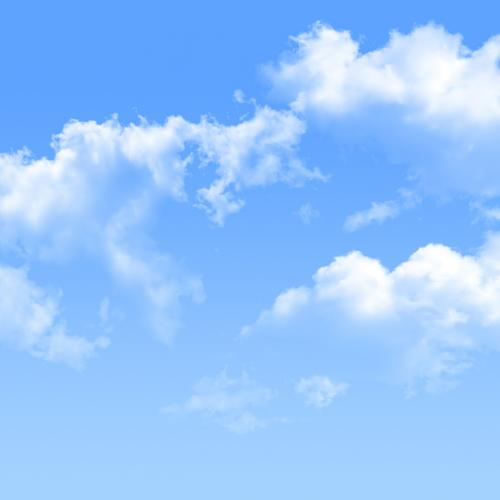 Prezentaciju napravio: Duje Burazin
PRIPREMA PRAKTIČNOG RADA
Ovim pokusom saznajem ima li zrak masu i hoće li lopta imati istu masu kada je ispuhana i napuhana.
Za izradu praktičnog rada potrebno je:
ispuhana lopta, 
pumpa za napuhivanje lopte 
 vaga
Ima li zrak masu?
I
I
PRETPOSTAVKA: 
Pretpostavljam da zrak  ima  masu, i da tu masu mi osjećamo kao tlak.
Tijek istraživanja:
I
Prvo sam pripremio sve što je potrebno za pokus i uključio vagu.
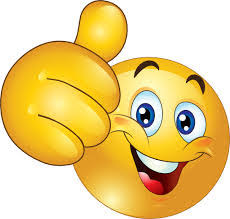 i
I
I
Onda sam ispuhanu loptu izvagao na vagi. Težina je bila 4.19 dag
Na slici možemo i vidjeti težinu na zaslonu vage.
I
I
I
Tada sam s pumpom napuhao loptu i izvagao napuhanu loptu. Težina je bila 4.31dag kao što možemo vidjeti na slici.
I
Rezultati
rezultati
I
I
K
i
JE LI POKUS POTVRDIO MOJU PRETPOSTAVKU? OBJASNI
DA, potvrdio sam moju pretpostavku da zrak ima masu kako sam i očekivao.
ZAKLJUČAK: zrak ima masu